「JAFA  EAP(エマージェンシーアクションプラン)」(試合会場 or 練習場所)
2023年８月版
AED設置場所＆搬送ルート：
試合会場：会場名:                    　住所：
練習場所 : チーム名:                 　住所：
担当者：
：
：
：
：
①応急対応　　　
②連　絡　　　
③A E D 確保  
④救急車誘導
☛ MAP挿入(写真、地図、または手書きでも可)
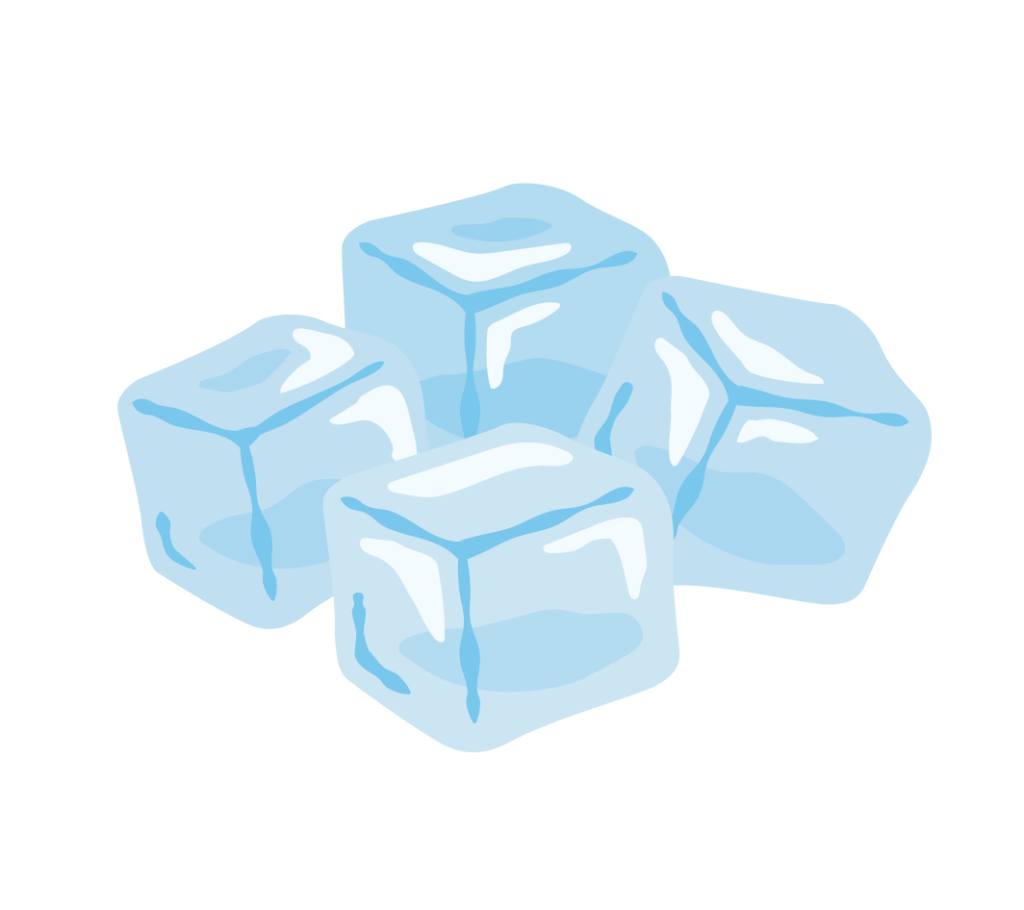 ＊備考：
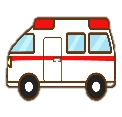 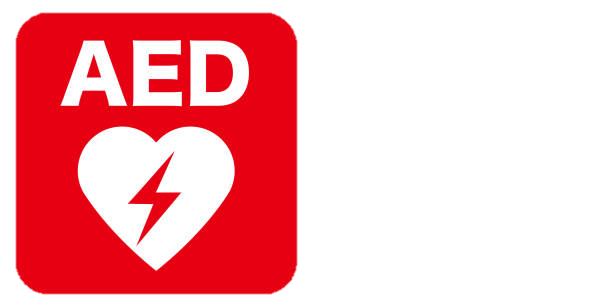 (氷)
緊急時連絡先：
[Speaker Notes: 消防署：　119番、消防署です。火事ですか、救急ですか。通報者：　火事です。消防署：　あなたのお名前と住所を言ってください。通報者：　名前は、消防太郎です。　　　　　住所は○○町1丁目2番3号です。消防署：　近くに、何か目標がありますか。通報者：　公立図書館の隣です。]
【EAP作成の手順とポイント】
試合会場 ：会場名: 例) Xスタジアム  　　　住所：神奈川県横浜市
　　　　　　　　　　　　　　　　　　　　　　　　　  ・・・2-4-8１
練習場所 : チーム名: 例) Z大学アメフト部 　住所：東京都八王子市
                                                       　　　　　　　　　・・・3-5-11
救護搬送が必要な外傷/疾病(種目特性)を推定。
それらに応じた緊急時行動計画を作成していく。 
試合会場 or 練習場所、の正確な住所を書き込む。 
緊急時の担当者氏名、各種連絡先を書き込む。
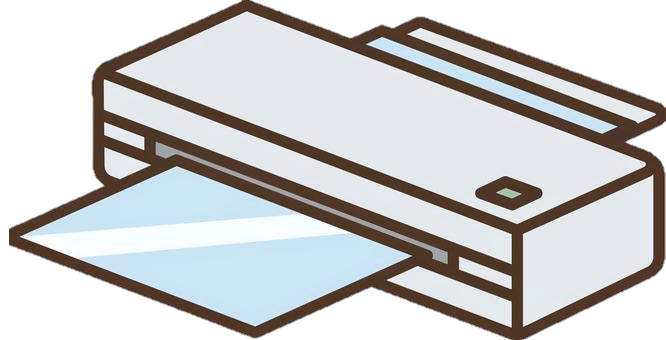 試合および練習時に発生した外傷に対して、
応急手当の実施と救護活動現場の安全管理
・指揮系統を担う。
①応急対応
担当者：
①応急対応   ：例)アスレティックトレーナーA、B　　　
②連　絡　   ：例)マネージャーA　　　
③A E D 確保：例)マネージャーB　　　  
④救急車誘導：例)選手 A、B、C
近隣の消防署、医療機関をはじめ、チーム
ドクター・部長、所属長、負傷した選手の
保護者など必要な機関や人への連絡を行う。
②連　絡
緊急時連絡先：
③AED確保
AED・スパインボードなど、必要な緊急時
資材を搬送する。
④救急車誘導
救急車がスムーズに選手のもとに到着でき
るように、施設の入り口や道路に出て救急
車の到着を待つ。
(EAP作成ガイドライン　日本AED財団スポーツ部会　一部修正)
[Speaker Notes: 各競技で救護上予期される外傷・疾病を考慮する必要があります。]
AED設置場所＆搬送ルート：
  ・一目で分かる写真や地図、等を利用する。　　　　　　　　　　　　　　　　　　　　　　　　
  ・目印となる建物、通り、誘導係の特徴などは救急隊に伝える。
　　例)　○○通りのローソンを20m過ぎた路地を右折・・・
☛ AEDは往復2分以内
救急車要請時のMAP（試合会場、 練習場所、目標となる建物等を明示）を挿入する。 
地図上で、①救急車経路＆停車位置 、②救急隊搬送経路、③AED・製氷機の設置場所等を書き込む。 
救急車の停車位置から、フィールドや練習施設までの導線を記入する(必要時)。 
救護対応するための関連情報を収集し、必要な緊急時資材の設置場所も明示しておく。
可能であれば、施設管理者と医師の確認を得る。
見やすい場所に掲示する(ラミネー ト加工を推奨)。
例)
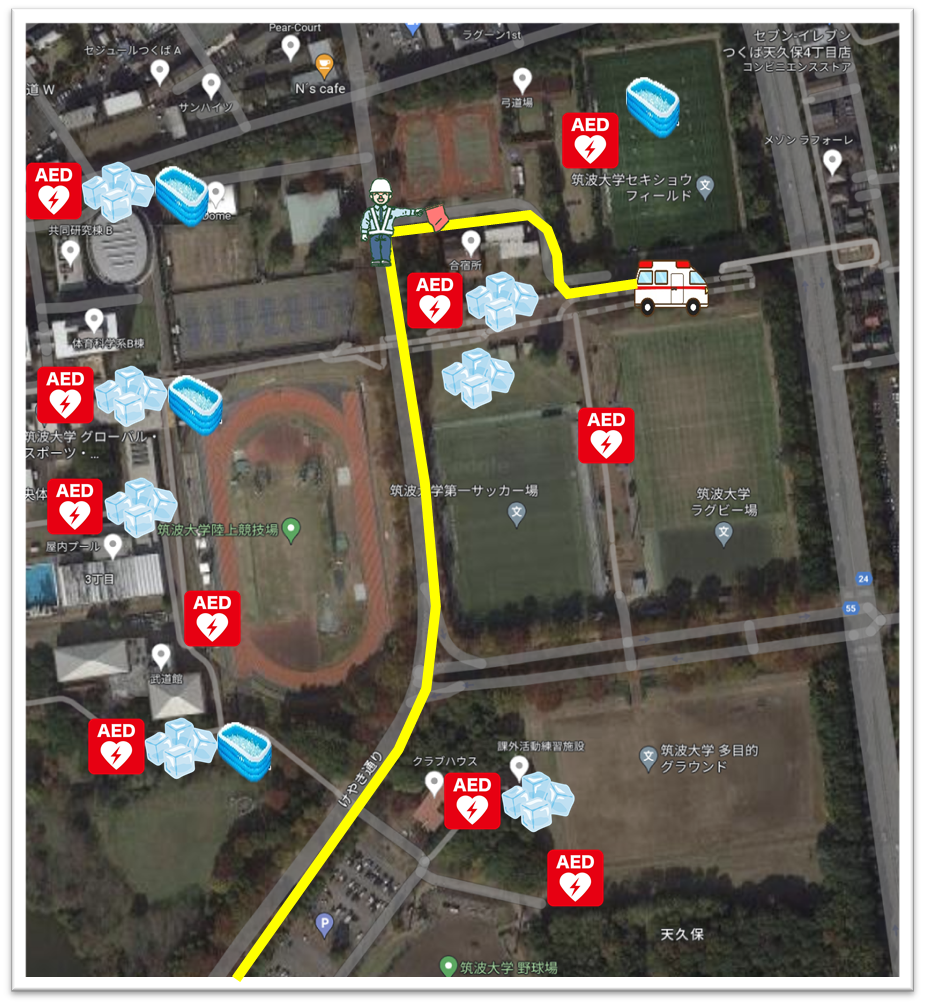 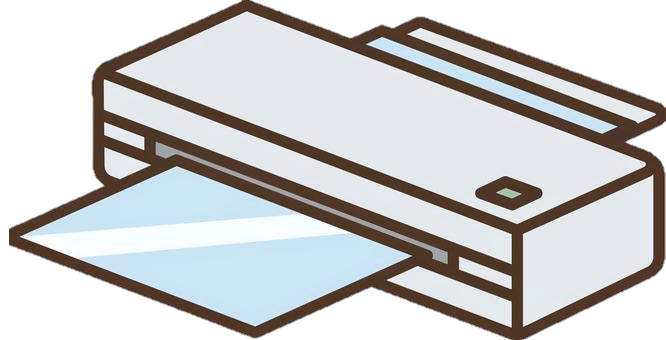 誰が見ても分かるように簡潔に
(EAP作成ガイドライン　日本AED財団スポーツ部会　一部修正)
[Speaker Notes: 27% of schools (n = 29/109; 16 missing) was the EAP described as being approved and formally signed by the physician.

McLeod TCV et al. Emergency Preparedness of Secondary School Athletic Programs in Arizona. J Athl Train 54(2):133-141, 2019]